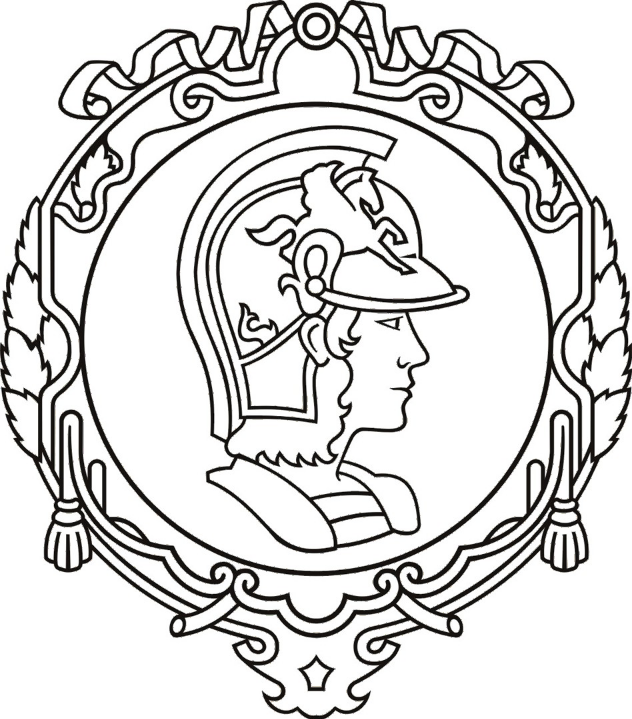 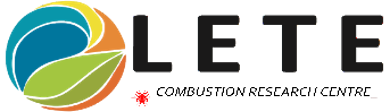 PME 3480 – Motores de Combustão Interna
Aula 6 – Formação de mistura ar-combustível (A/F) em Motores de Ignição por Faísca (MIF)
Prof. Dr. Guenther Carlos Krieger Filho
Escola Politécnica da USP – LETE/CRC
Formação de mistura A/F – MIF
2
Formação de mistura A/F – MIF
Carburador elementar – fonte: Heywood 1ed.
Carburador elementar:
Seção de entrada;
Tubo de Venturi (garganta);
Reservatório de comb. (cuba);
Passagem de pressão (equalizar);
Orifício calibrado (gicleur);
Injetor de combustível;
placa do acelerador (borboleta).
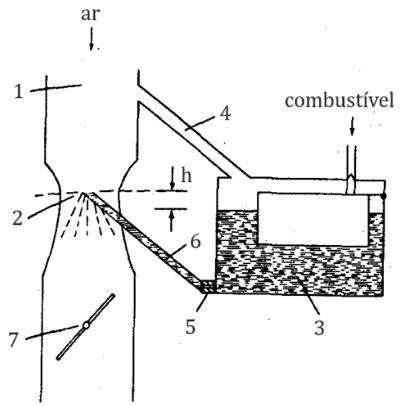 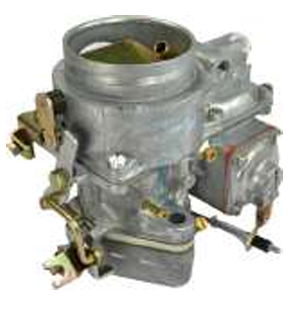 Carburador Ford Rural – fonte: Brosol.
3
Formação de mistura A/F – MIF
Sistema eletrônico de injeção em relação ao carburador:
Melhor controle da mistura ar-combustível (estequiometria);
Maior economia de combustível;
Melhor dirigibilidade, principalmente a frio;
Controle automático das rotações máxima e mínima;
Redução das emissões.
4
Formação de mistura A/F – MIF
Sistemas eletrônicos de injeção (comb. líquidos e gasosos):
Injeção monoponto (a);
Injeção multiponto (b);
Injeção direta (c).
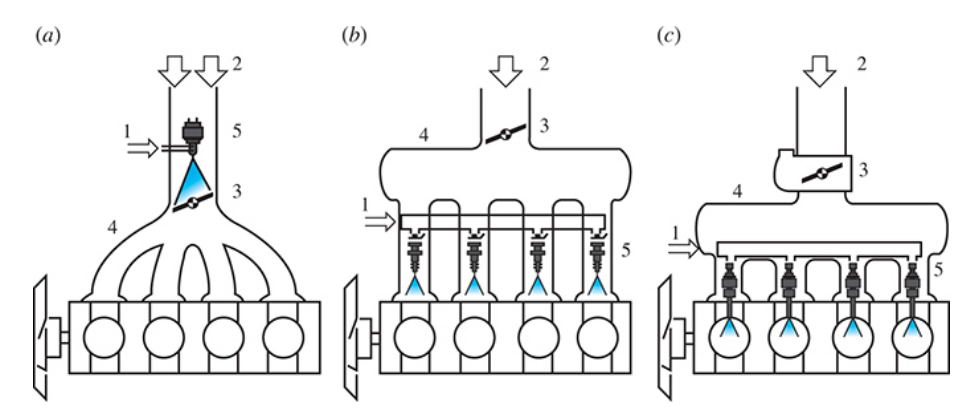 Comb.; (2) ar; (3) acelerador; (4) coletor de admissão; (5) Injetor de comb.
Fonte: Heywood 2ed.
5
Formação de mistura A/F – MIF
Sistema eletrônico de injeção – válvula injetora monoponto:
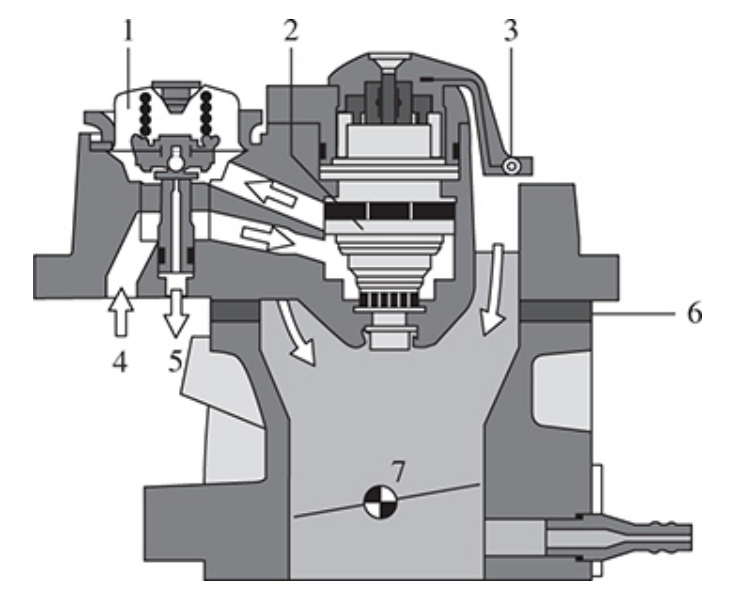 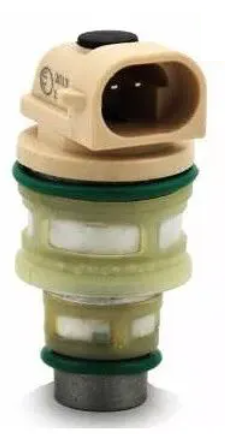 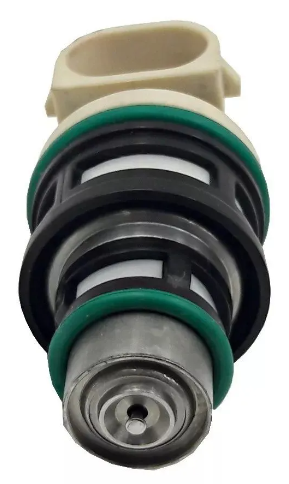 Regulador de pressão; (2) Injetor;
(3) Sensor de temperatura do ar;
(4) Entrada de comb.; (5) Retorno de comb.;
(6) Placa isolante; (7) Acelerador.
Fonte: Heywood 2ed.
Chevrolet Kadett de 95 a 98
Fonte: Accioly GM.
6
Formação de mistura A/F – MIF
Sistema eletrônico de injeção – Port Fuel Injection (PFI):
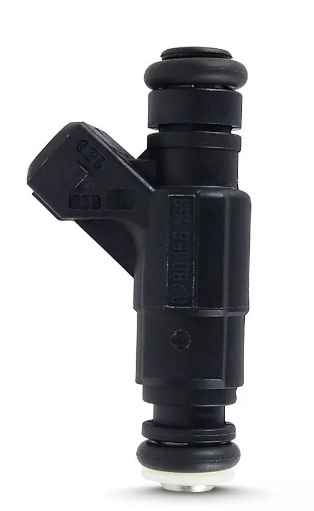 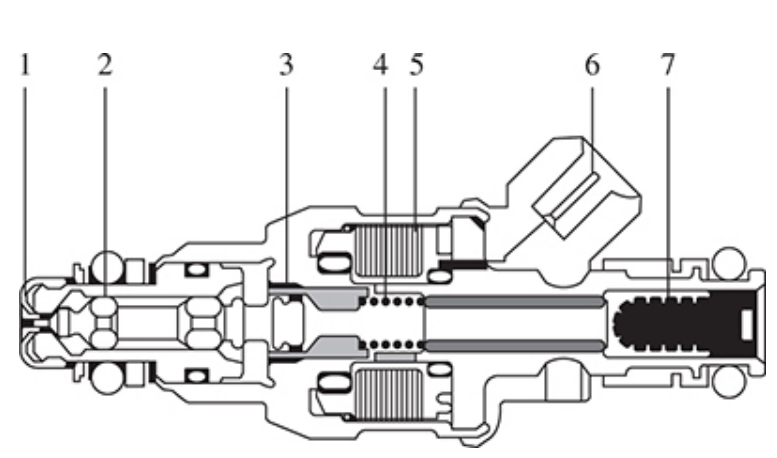 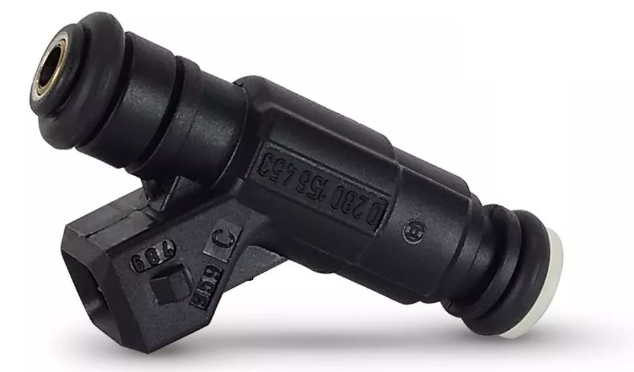 Chevrolet Vectra MPFI de 98 a 05
Fonte: RS performance – produto Bosch.
Pino; (2) Válvula agulha;
(3) Armadura; (4) Molas;
(5) Enrolamento solenóide;
(6) Terminais elétricos;
(7) Filtro de combustível.
Fonte: Heywood 2ed.
7
Formação de mistura A/F – MIF
Sistema eletrônico de injeção – Direct Injection (DI):
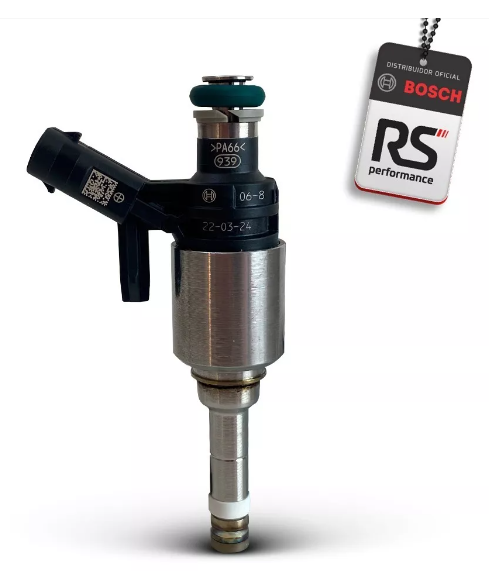 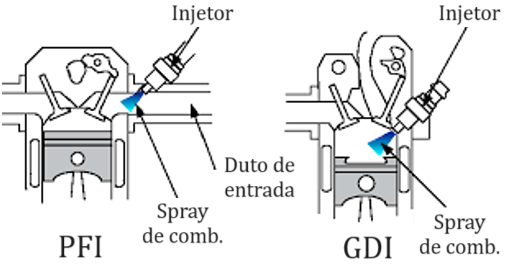 Audi S3 2.0 TFSI 280cv 2013-14
(Turbo Fuel Stratified Injection)
Fonte: RS performance – produto Bosch.
8
Formação de mistura A/F – MIF
Sistema eletrônico de injeção – Spray de etanol:
9
Formação de mistura A/F – MIF
Ethanol spray
Air flow
Synchronized PIV systems;
LIF technique used to distinguish between air seed droplets and spray;
Acquisition rate: 8000 Hz.
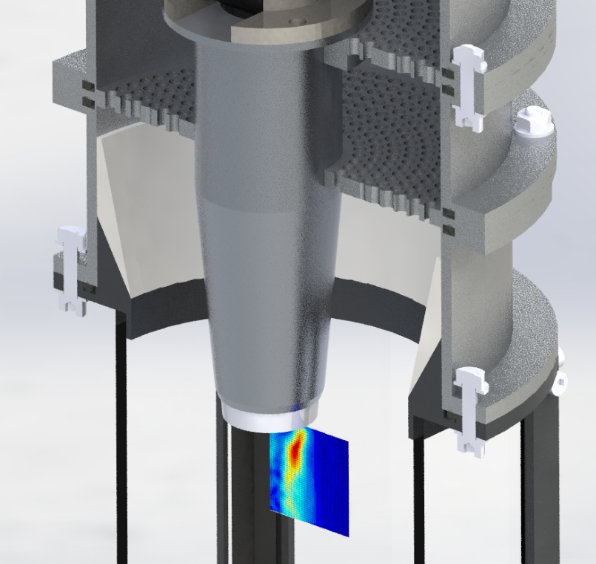 Air flow
Ethanol spray
Raw image
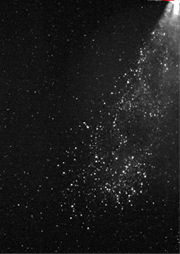 Post-processing
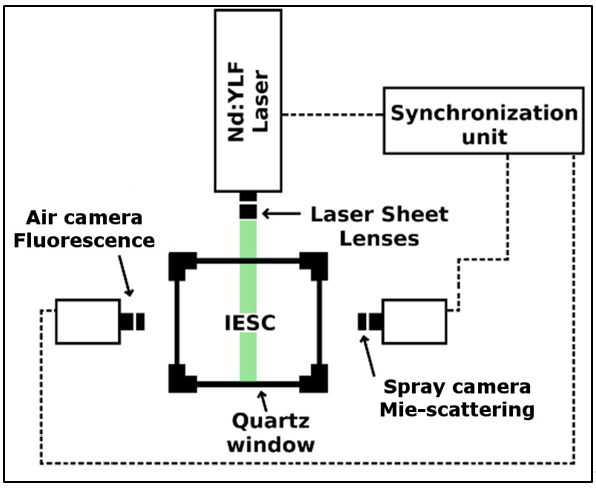 10
Formação de mistura A/F – MIF
11
Formação de mistura A/F – MIF
ECU (Engine Control Unit)
Recebe sinais do motor (sensores):
Ar admitido: temperatura, pressão e vazão;
Líquido de arrefecimento: temperatura;
Rotação do motor/Ângulo do virabrequim (CA);
Posição da borboleta;
Razão ar/combustível (sonda lambda);
Grandezas elétricas.
Envia sinais para o motor (atuadores):
Atuador da borboleta;
Instante (CA), número e duração da injeção de combustível.
12
Formação de mistura A/F – MIF
ECU (Engine Control Unit) – Malha fechada
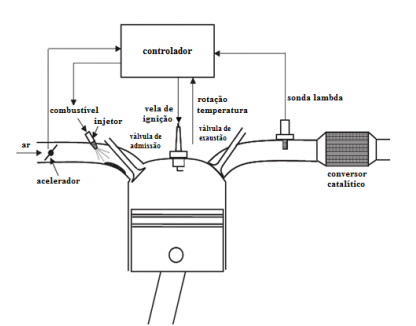 13
Formação de mistura A/F – MIF
Sistema Típico de Alimentação de GNV
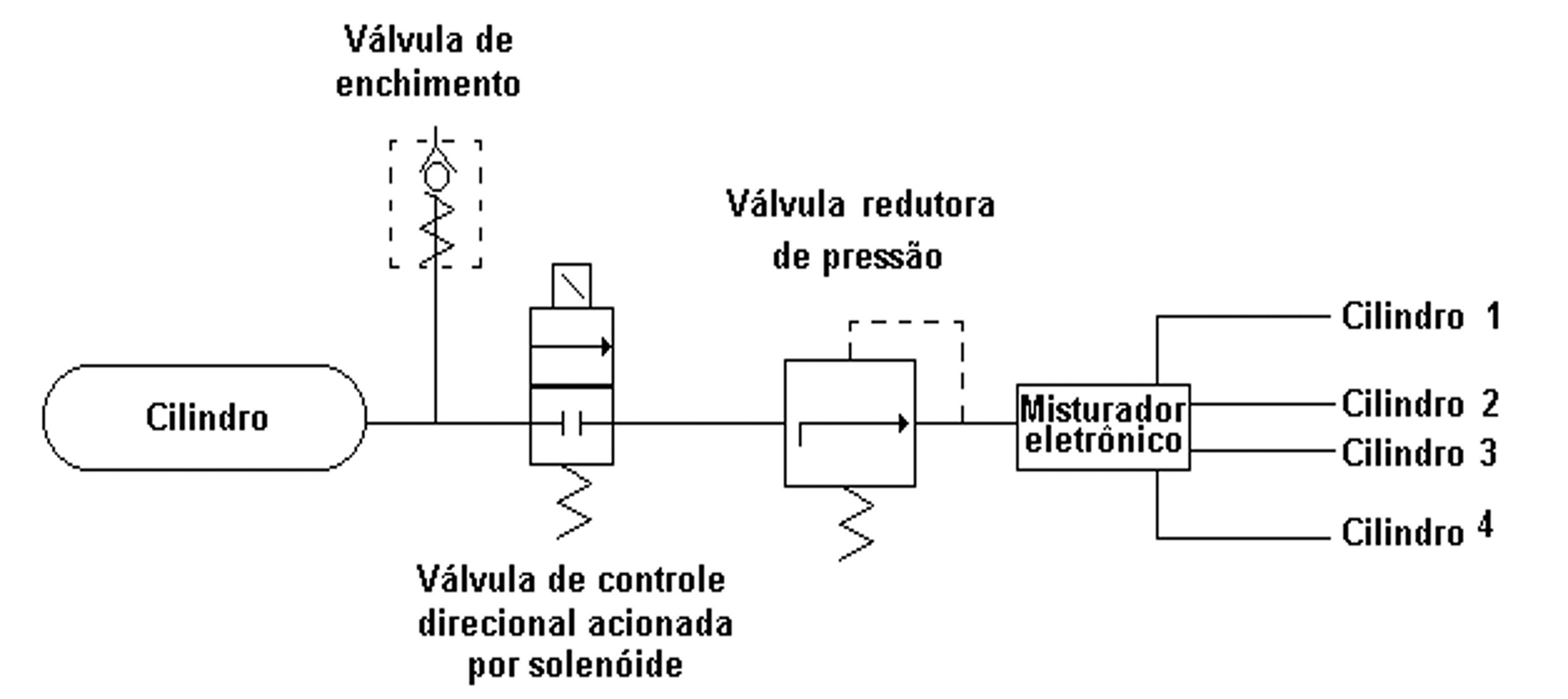 14
Formação de mistura A/F – MIF
Sistema de alimentação de GNV monoponto
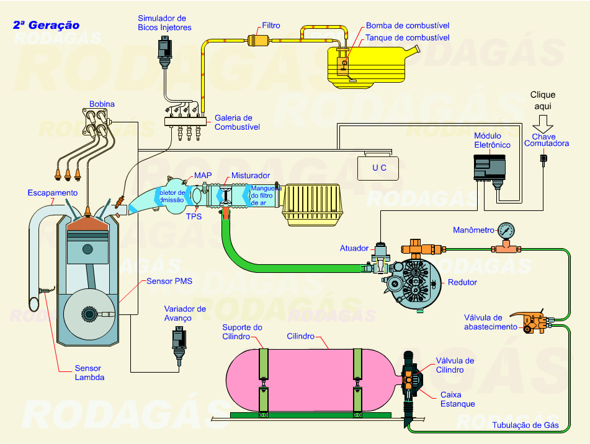 15
Formação de mistura A/F – MIF
Sistema de alimentação de GNV multiponto
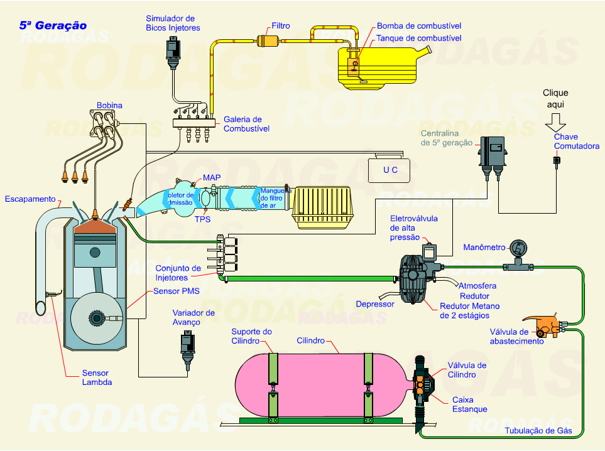 16
Formação de mistura A/F – MIF
Métodos Numéricos CFD para injeção direta (DI)
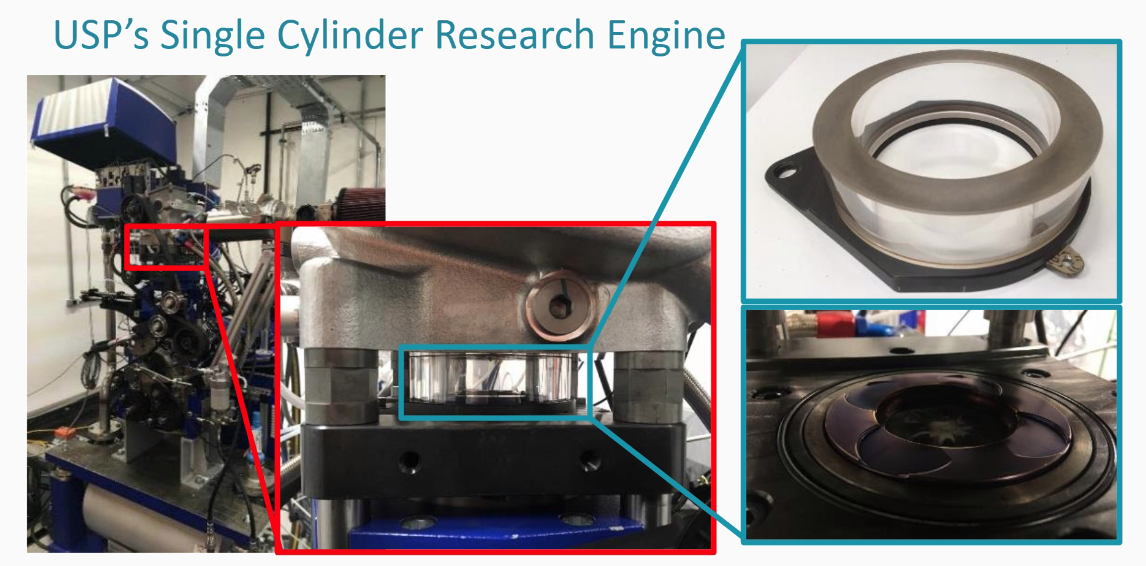 17
Formação de mistura A/F – MIF
Métodos Numéricos CFD para injeção direta (DI)
18
Formação de mistura A/F – MIF
19
Formação de mistura A/F – MIF
20